Branston Junior Academy
Reading 
Progression Document
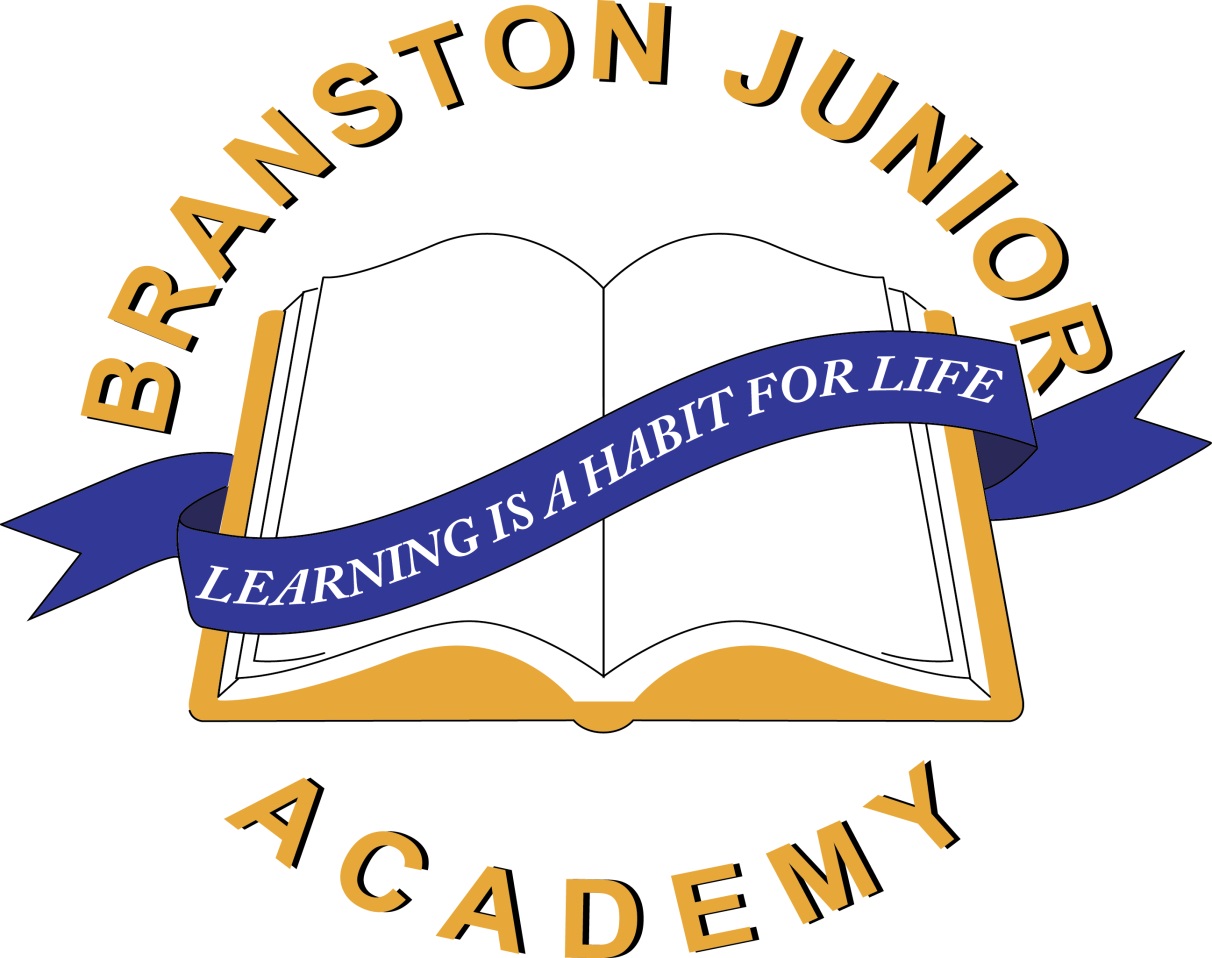 BACK
BACK
BACK
BACK
BACK
BACK
BACK
BACK
BACK
BACK
BACK
BACK
BACK
BACK
BACK
BACK
BACK
BACK
Guided reading questions based on objectives year 1
Guided reading questions based on objectives year 2
Guided reading questions based on objectives year 3/4
Guided reading questions based on objectives year 5/6
BACK